Colorado Department of Higher EducationPolicy ReviewRecommendationsNovember 2013
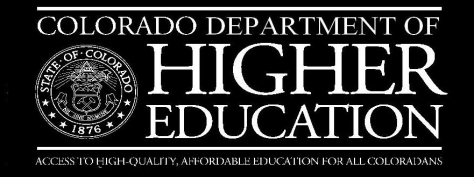 Agenda
Objective
Policy review timeline
Overview of current admissions policy and recommendations
Overview of current remedial policy and recommendations
Next steps
Policy Review Process
Statutorily required to review both policies
Current College Admissions
HEAR = Higher Education Admission Requirements

Admissions Index =
Assessment score (ACT/SAT) AND
Grade Point Average or class rank
Goals of Policy
Inform prospective students 
Establishing and clearly communicating performance-based admission standards, which align to statewide policies
Encourage diversity 
Allow institutional flexibility
Admissions Recommendations
Academic performance indicators will include assessment scores, GPA and rigor.
Minimum admission standards
Assessment
ACT
SAT
PARCC * – Partnership for Assessing Readiness for College and Career
Smarter Balanced *
Admissions Recommendations
Rigor could include:
A. Completed high school core content courses;
B. Quantity and quality of high school core content courses completed;
C. Advanced Placement exams, International Baccalaureate exams or gtPathway concurrent enrollment courses (grade of “C-” or better);
D . High school senior year coursework ;
E. High school courses relevant to career path.
Admissions Recommendations
Concurrent Enrollment and first-time admissions  are also rigorous.
Admissions Recommendations
A transfer student is defined as an applicant who has successfully completed college-level coursework at another regionally accredited institution after completion of high school or after earning a high school equivalency degree.
Admissions Recommendations
Guarantee admissions for AA and AS graduates with minimum GPA
The transfer student admission standard applies to all degree-seeking undergraduate transfer applicants with 24 or more college-level semester credit hours completed at the point of application
Admissions Recommendations
Concurrent Enrollment and transfer admissions
Current Remedial Education Policy
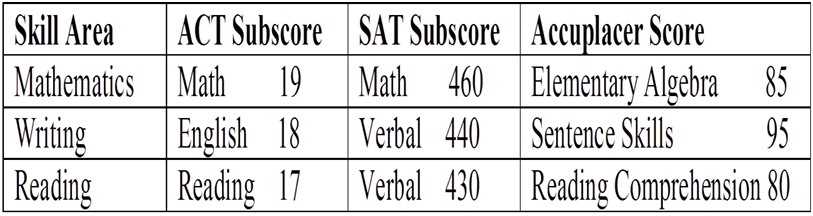 Determining if ready to enter a college course
Remedial Policy Goals
To provide clear guidelines on English and mathematics college readiness
To provide accurate and timely information on college-level remediation needs
To provide transparency on college-level remediation needs
Remedial Recommendations
State-approved Assessments
	ACT Assessment Test
	SAT Assessment Test
	Accuplacer Assessment Test 
	Compass Assessment Test
	Partnership for Assessing Readiness for 	College and Career (PARCC*) Assessment 
	Smarter Balanced* Assessment
Remedial Recommendations
Review cut scores data
ACT English subscore 18
ACT Mathematics subscore 19
Crosswalk to other assessment scores
Increased Institution flexibility in placement
Remedial Recommendations
Students scoring at or above the cut score are ready for a college-level course.  Colleges may determine that the student may need co-requisite Supplemental Academic Instruction to ensure success.  Students may not be required to take remedial coursework if they have been deemed college ready.  
Students scoring below the cut score may be allowed to enter college-level courses based on an institution’s secondary evaluation process.
Remedial Recommendations
Concurrent Enrollment and Remedial Education
Considered first-time students
Exempt from assessment if their determined program of study would otherwise not require assessment for placement
two-year statutory role and mission may include basic skills credit hours generated by concurrently enrolled students in the 12th grade in the number claimed for state general fund support.
Timeline
Nov. 7, 2013 CCHE meeting to discuss policy recommendations
Dec. 5, 2013 CCHE meeting to vote on policy
2014 Implementation
December 2014 minimum admission standards due
Thank you!
Learn more and stay informed:
Admissions Policy Review http://highered.colorado.gov/Academics/Groups/AdmissionTransferReview/default.html
Remedial Policy Review
http://highered.colorado.gov/Academics/Groups/RemedialReview/default.html